TIME FOR CODING!
STUDENTS’ CODING WORKSHOP
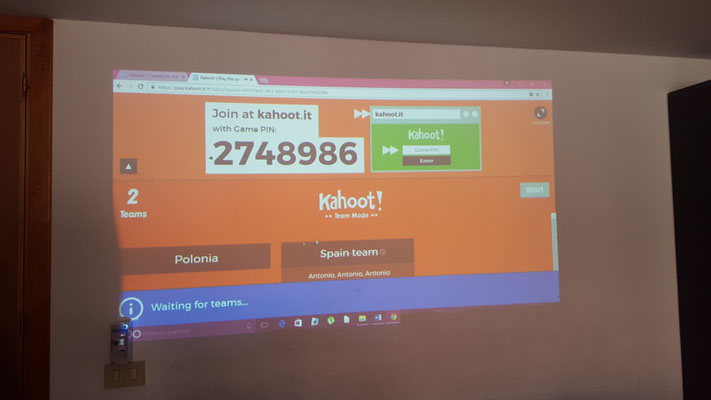 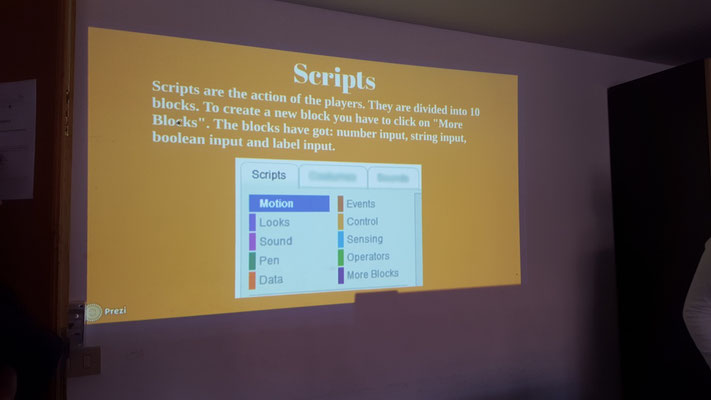 AIMS:
-learning to learn
-solving problems
- acquiring digital  and coding competences  
-analyzing software 
-creating a scratch and playing kahoot quizzes
-
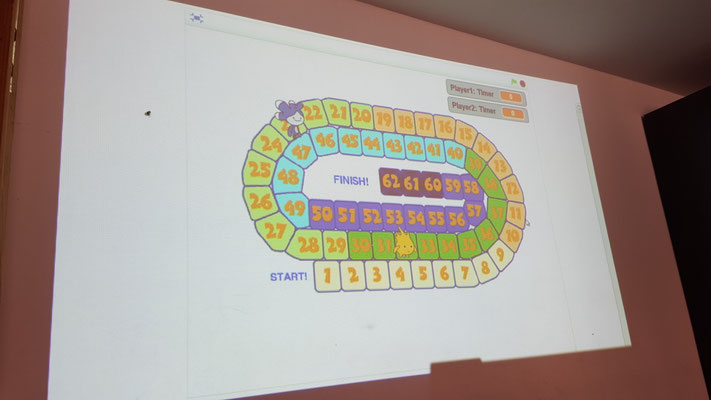 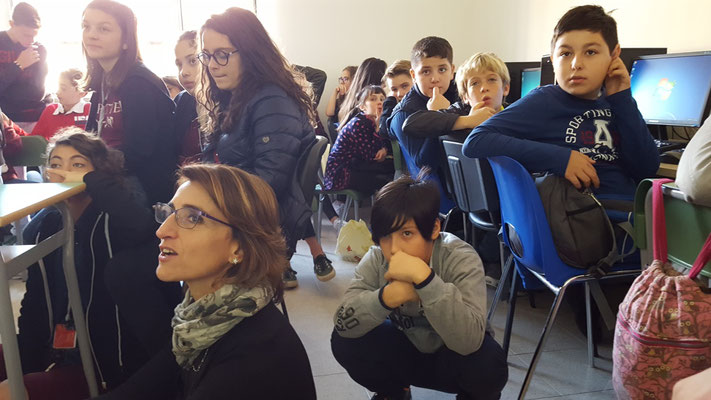 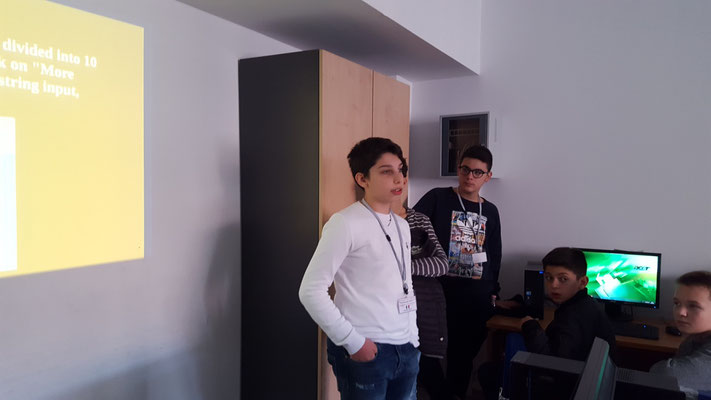 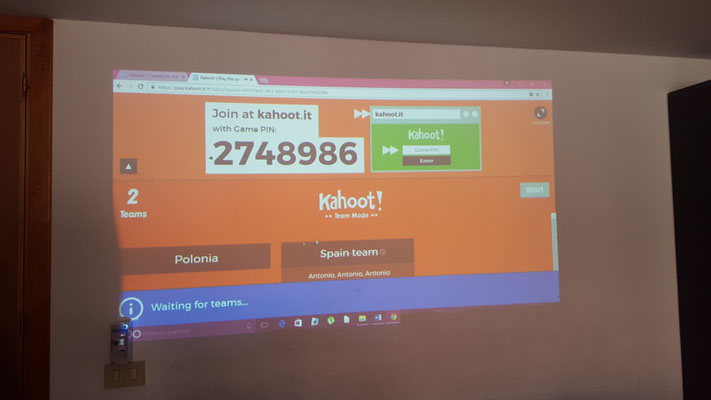 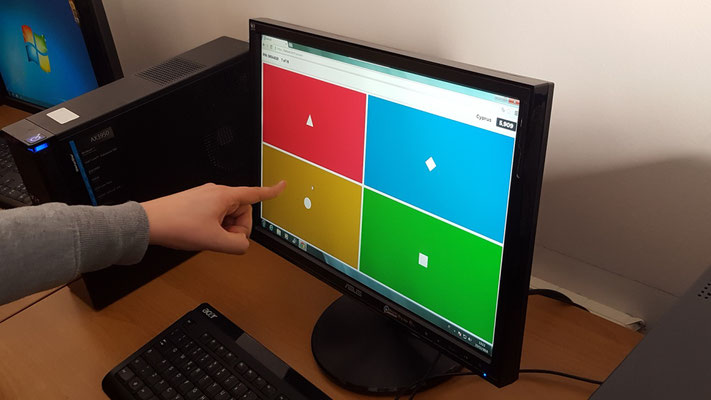 Lots of fun playing Kahoot quizzes!
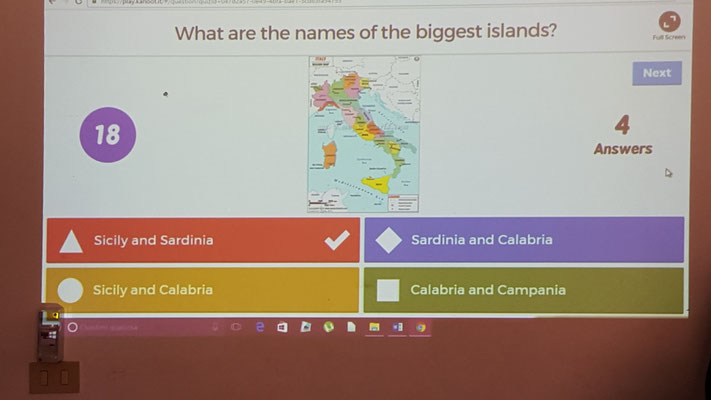 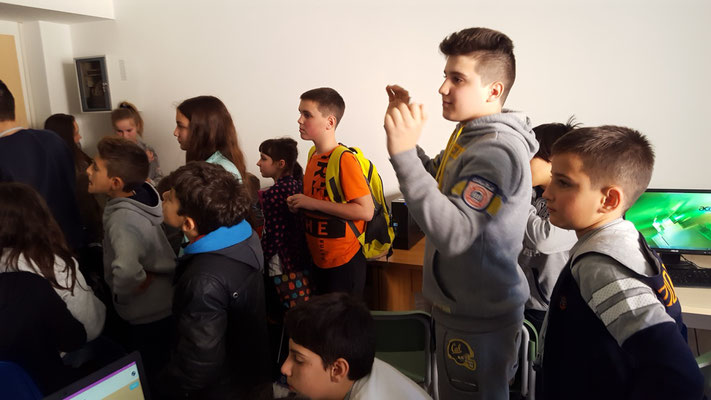